Nasza Warszawa
Warszawa jest ok!- to nie tylko hasło przewodnie naszego tygodnia, ale przede wszystkim sentyment, historia i zachwyt na co dzień!
Tydzień rozpoczęliśmy od … historii. Zapoznaliśmy się również z naszą książką i różnymi przewodnikami!
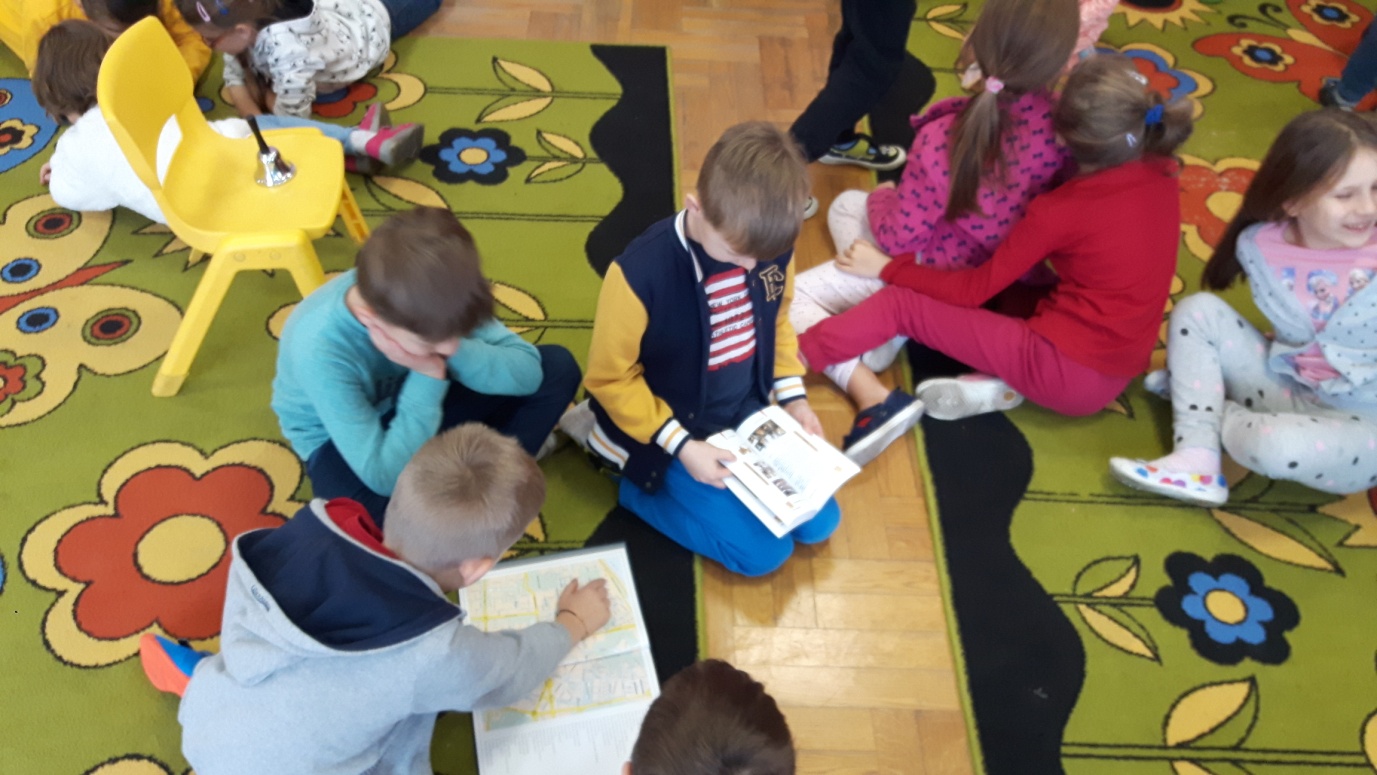 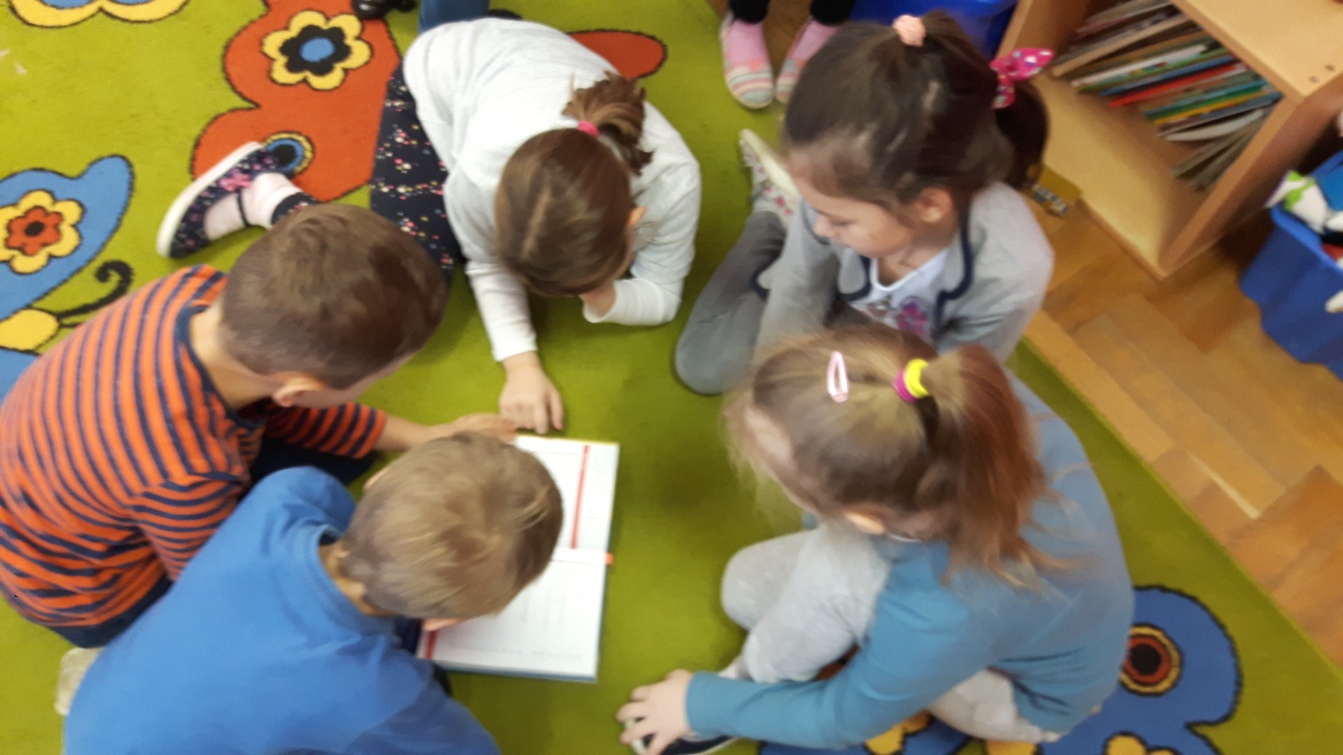 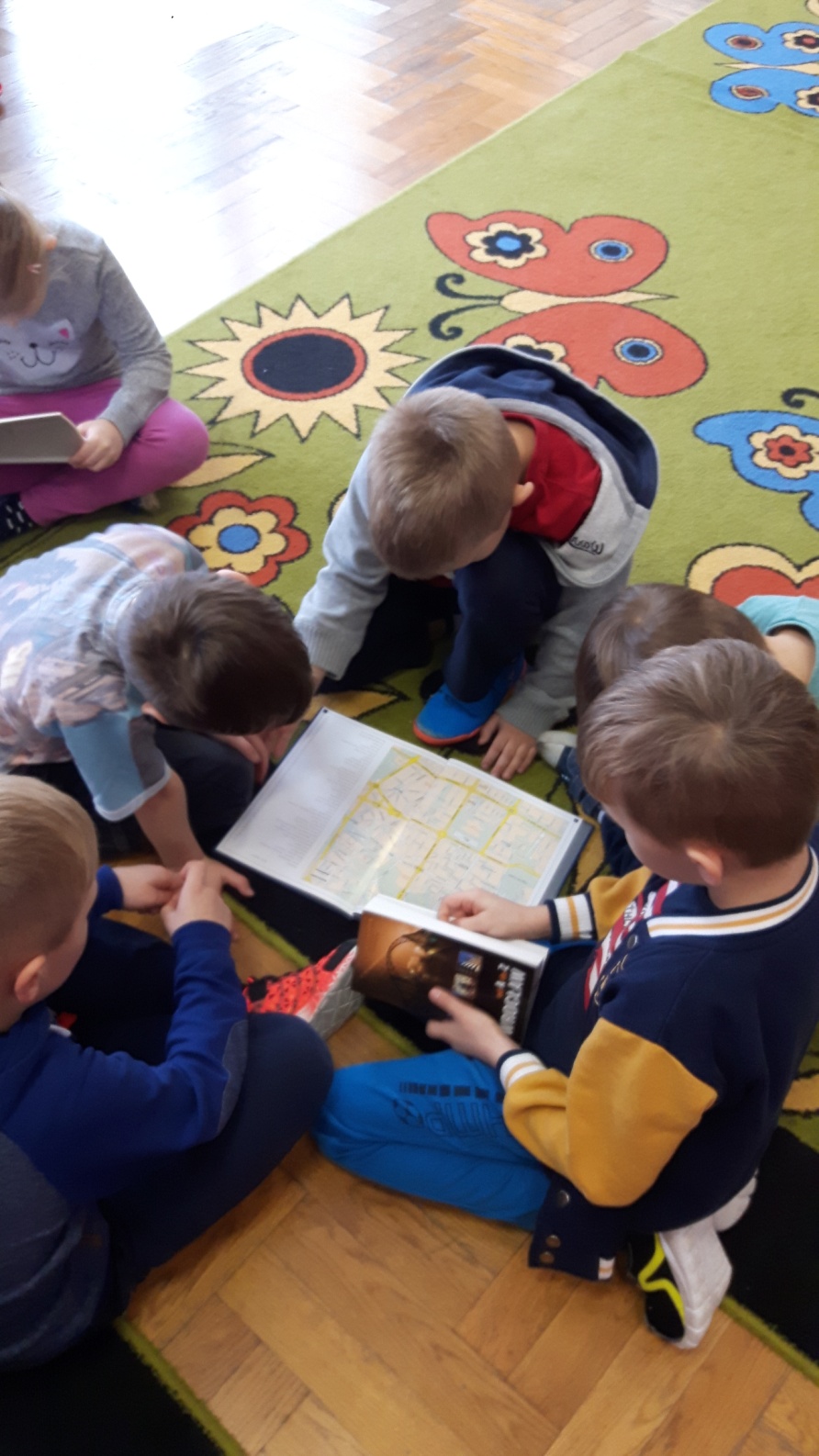 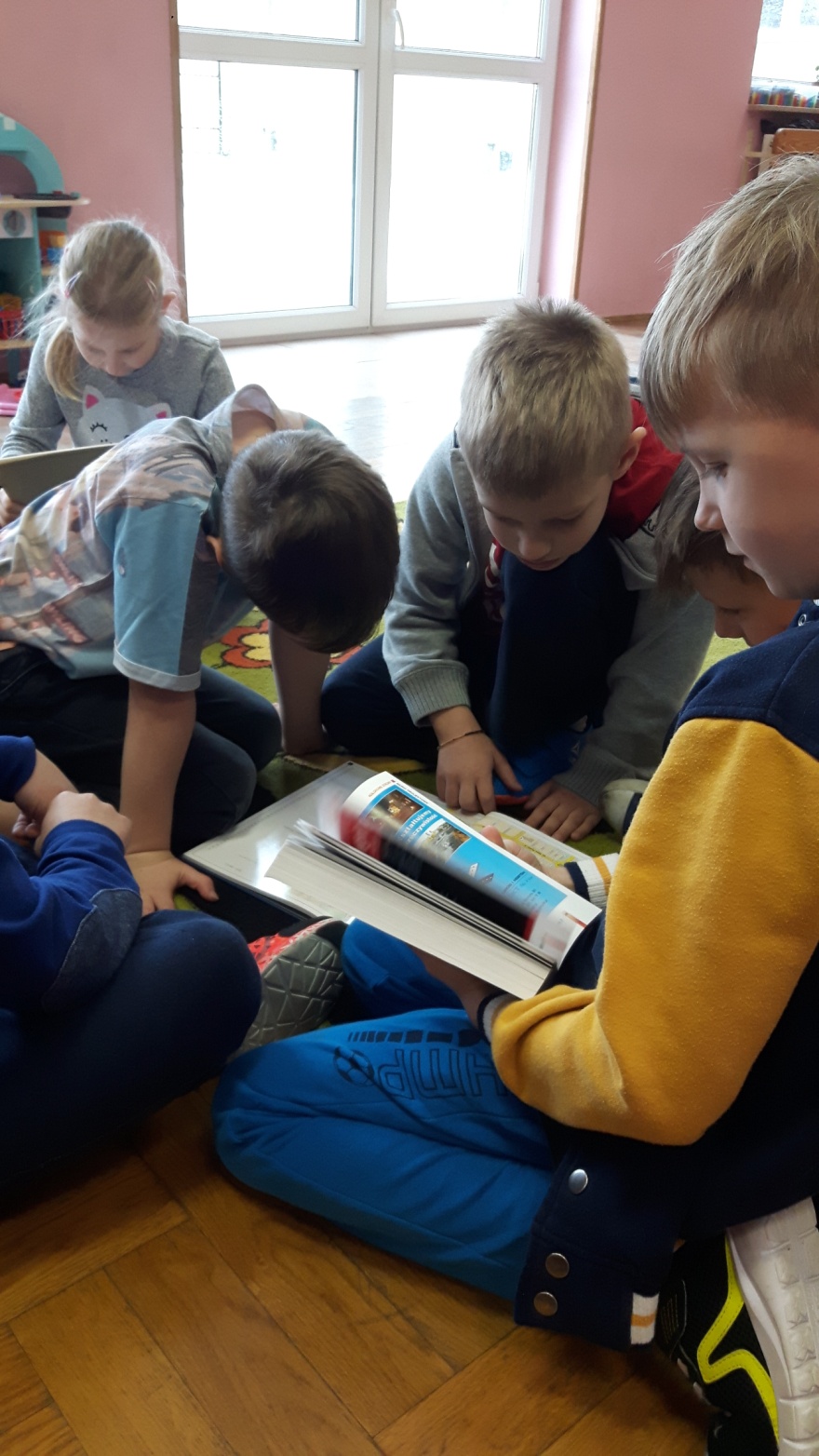 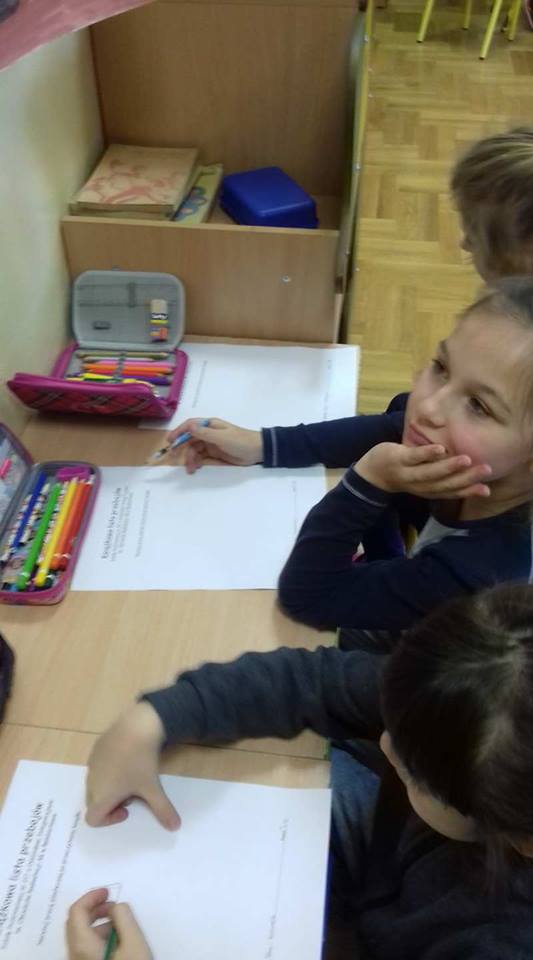 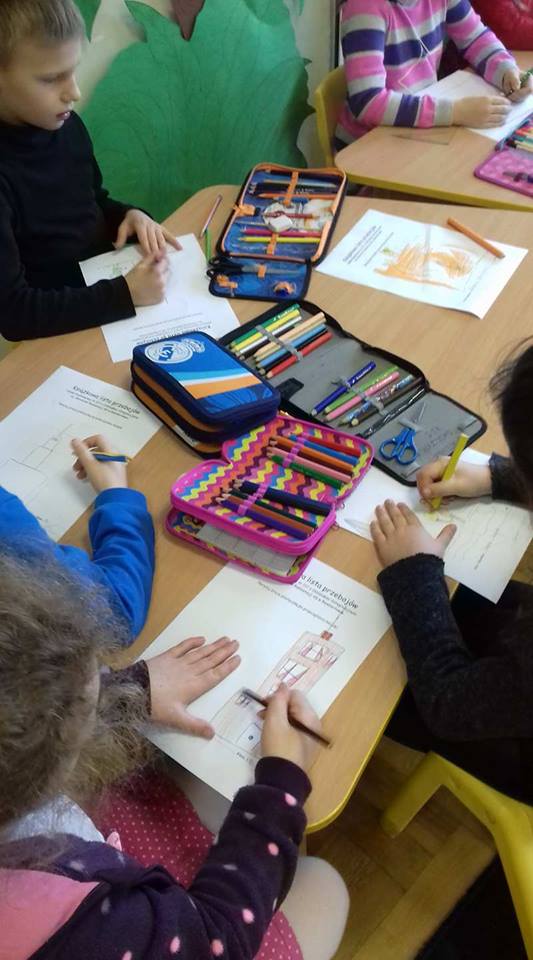 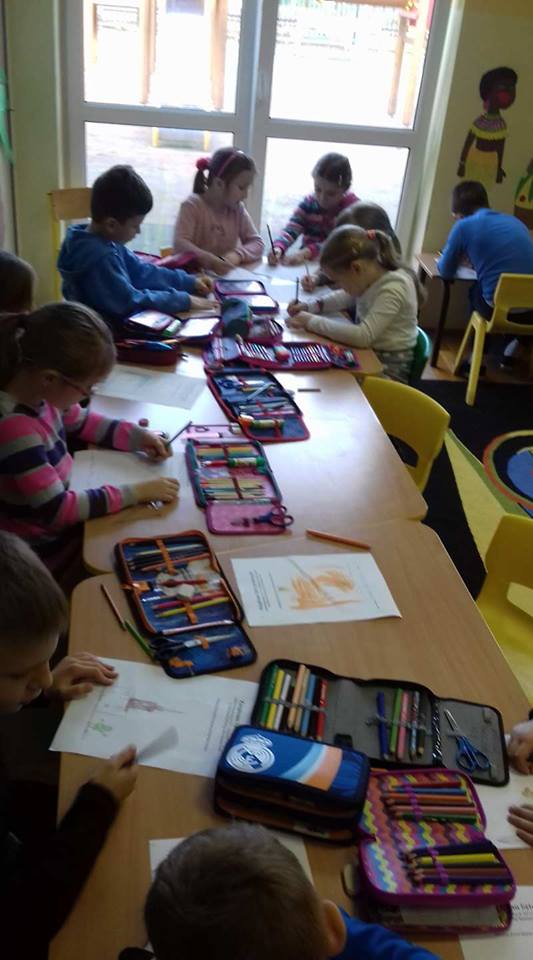 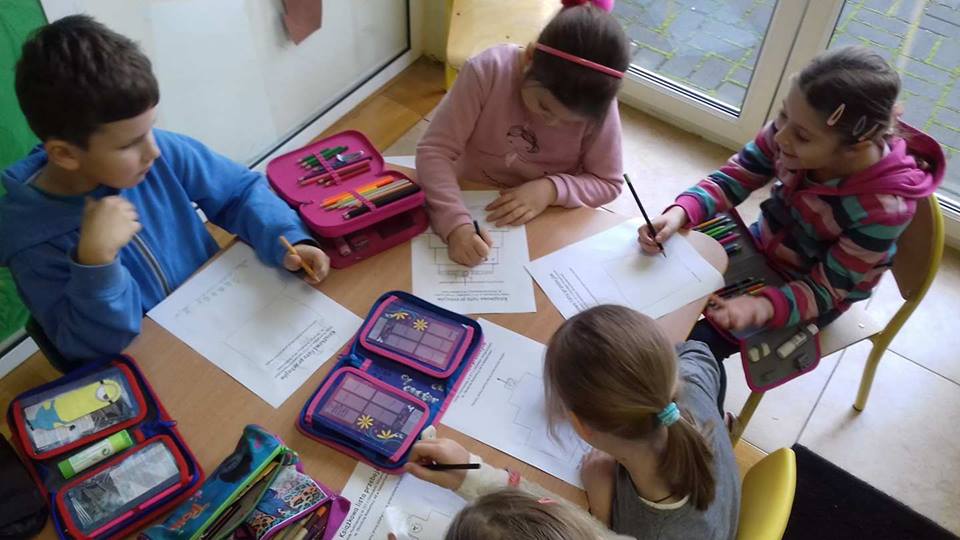 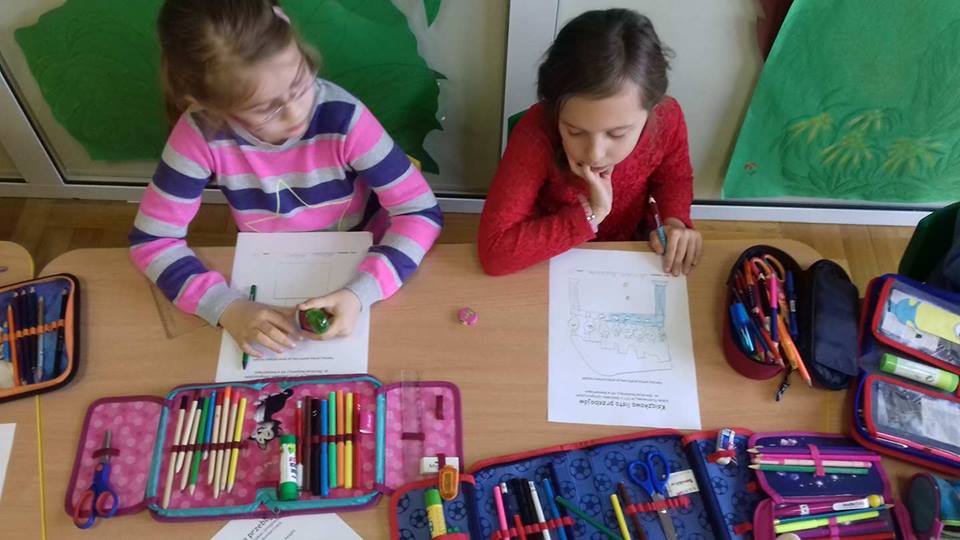 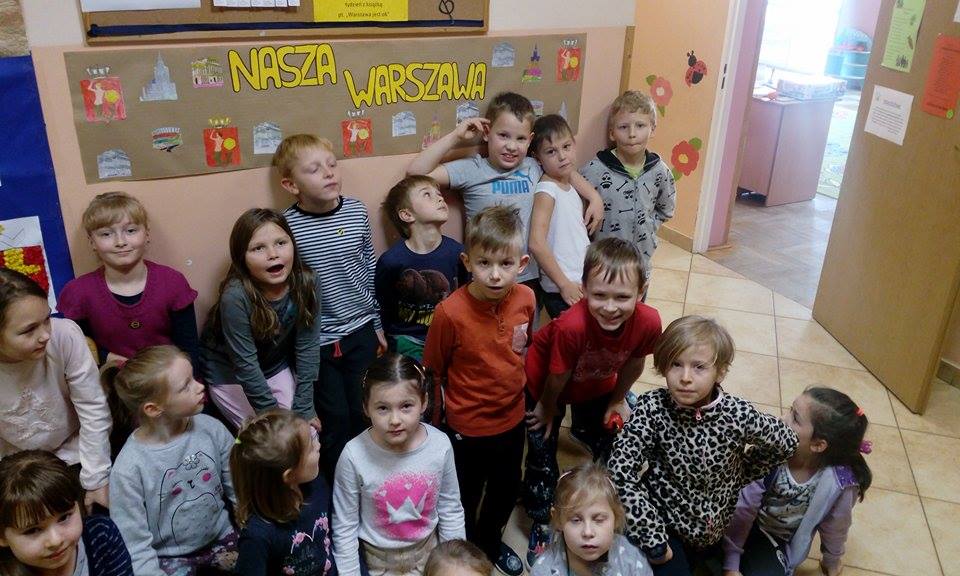 Z każdym dniem było coraz ciekawiej… „ Interesujące balony” skrywały mnóstwo tajemnic o Warszawie. A my bardzo lubimy tajemnice!
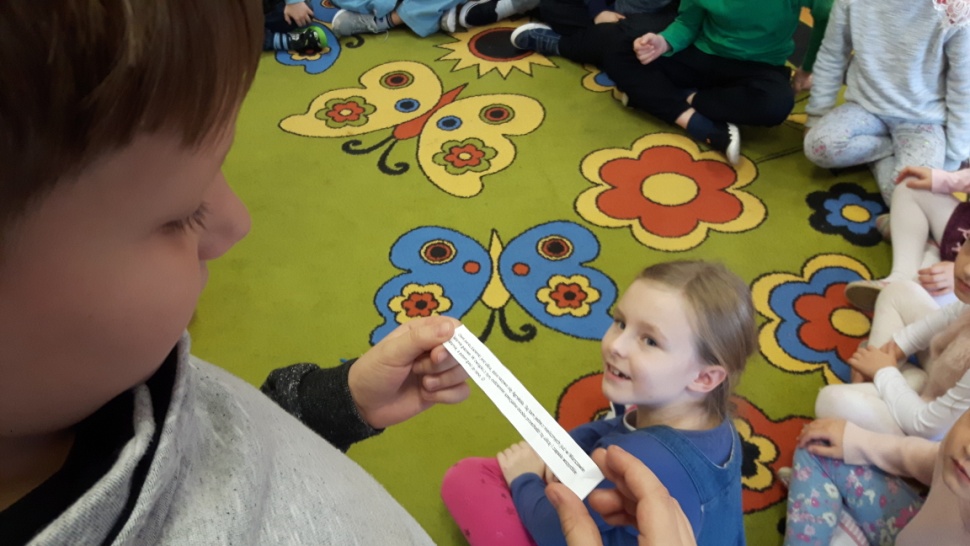 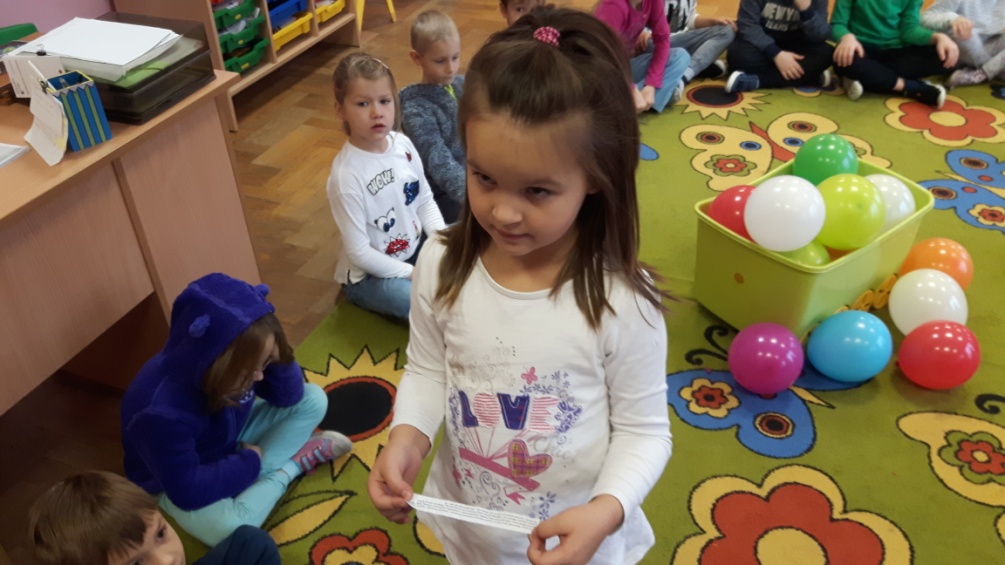 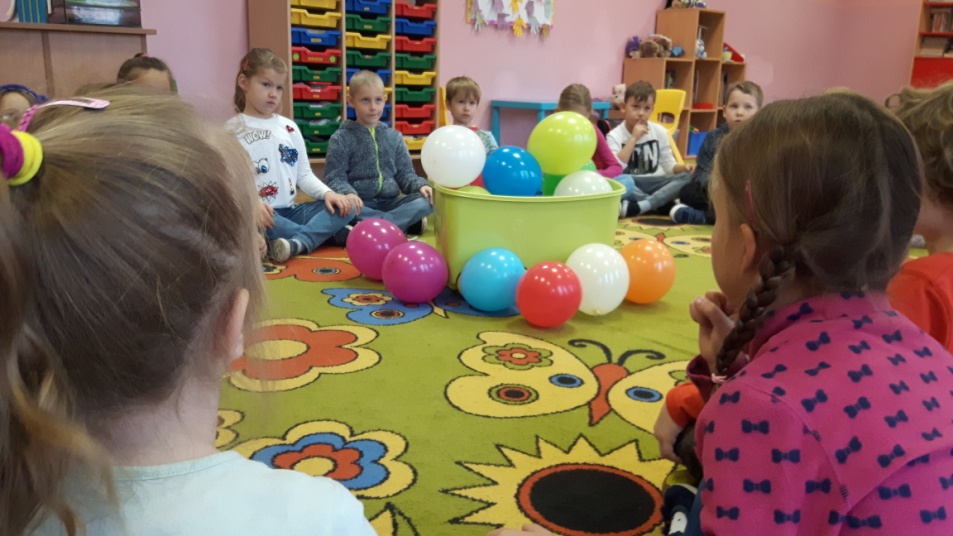 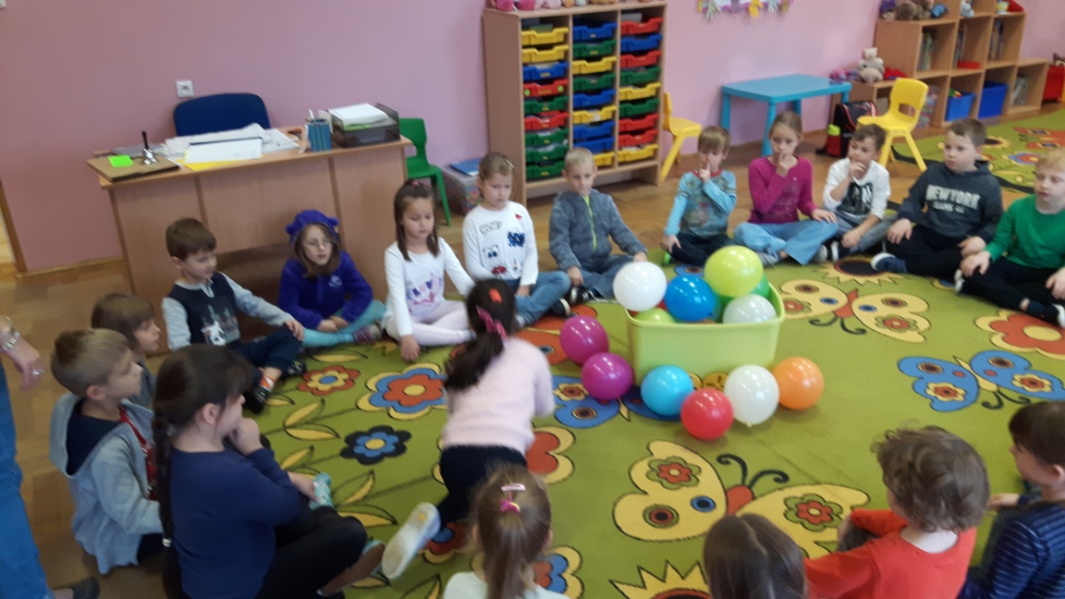 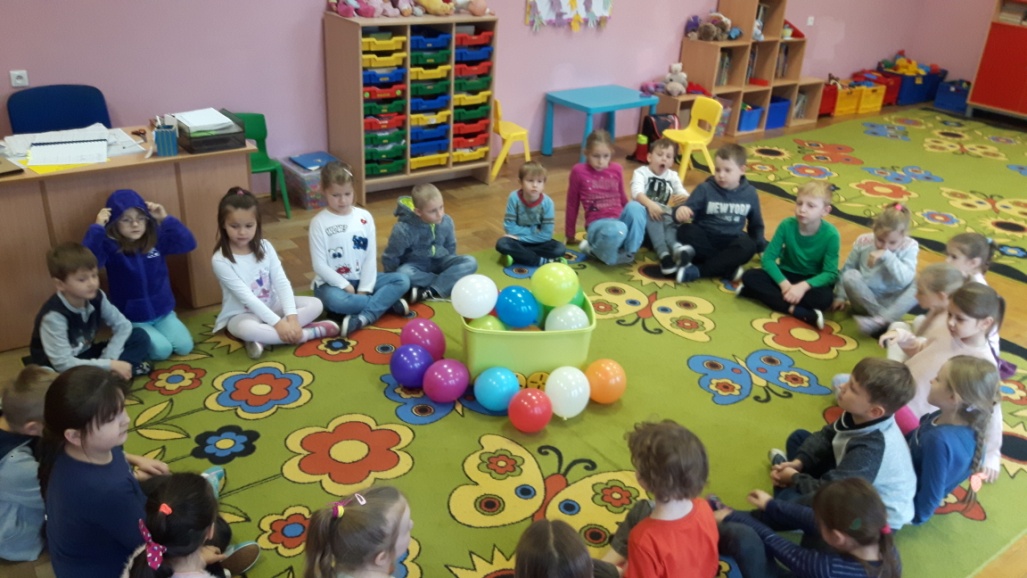 Z zaangażowaniem i dumą wykonaliśmy makietę z herbem Rembertowa.
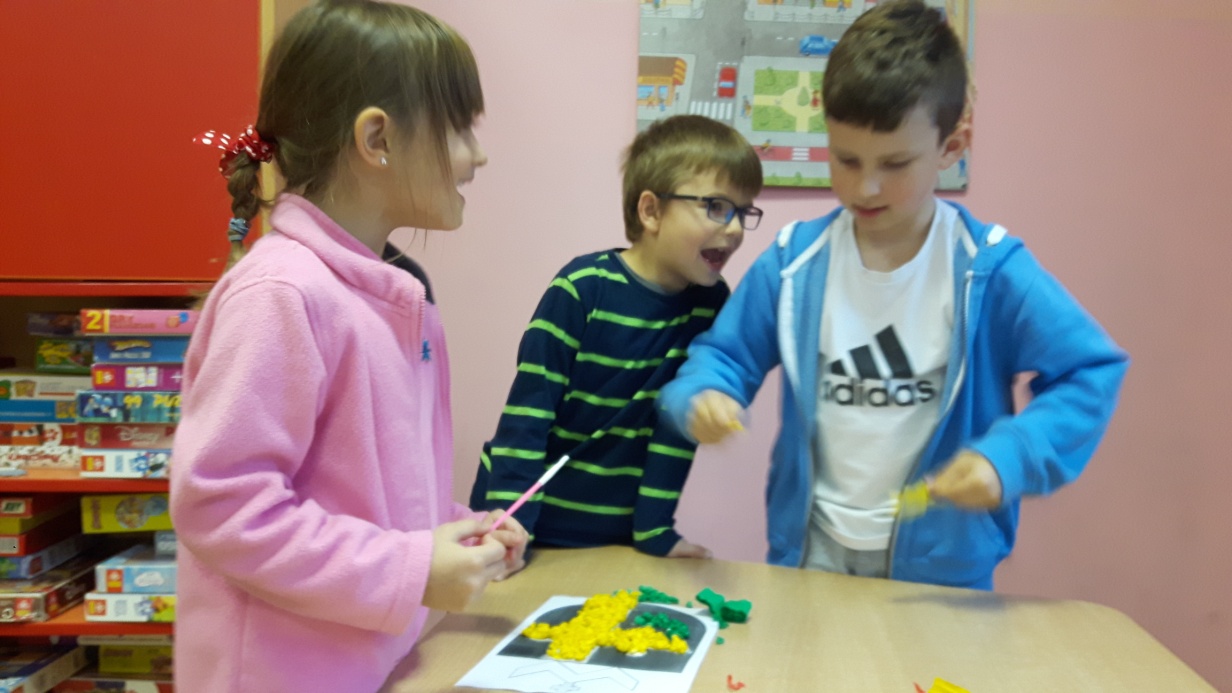 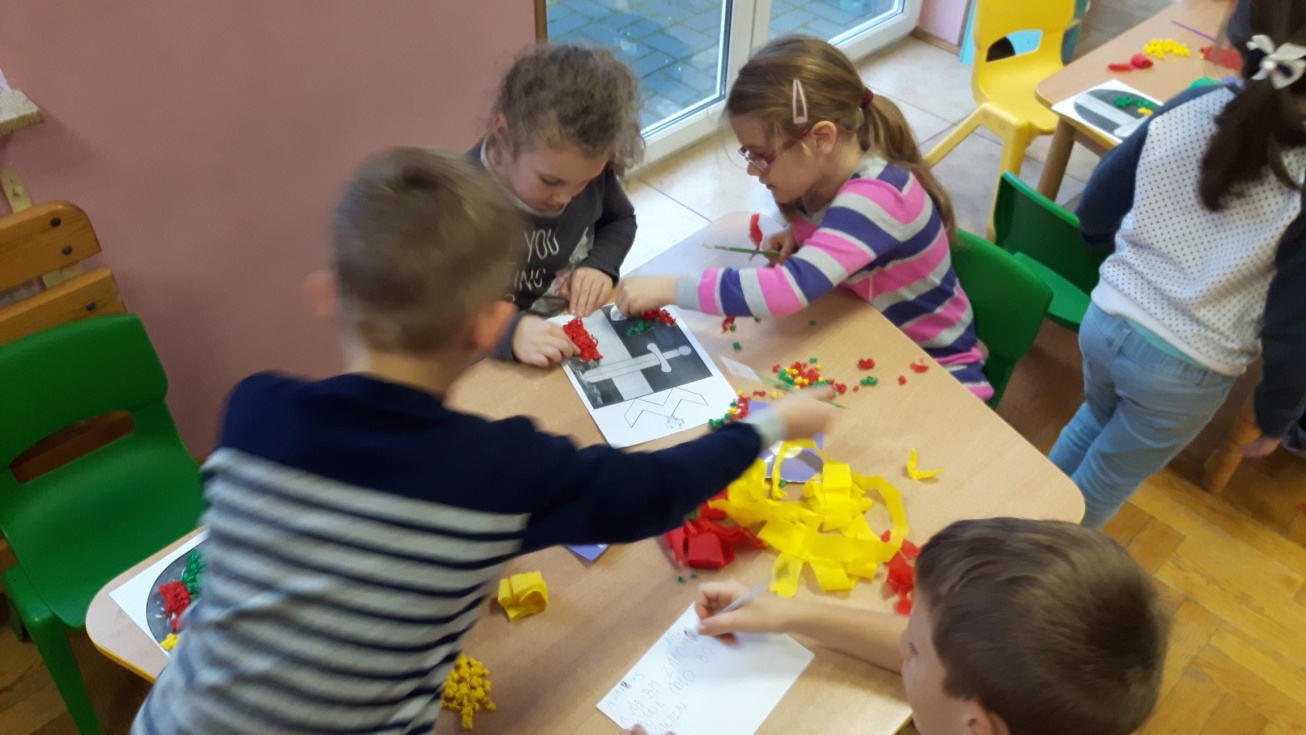 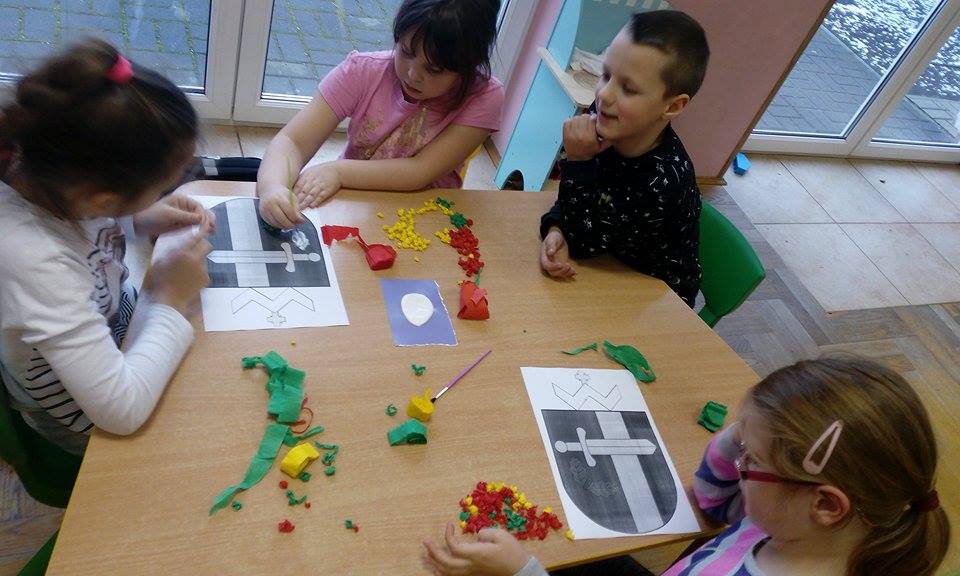 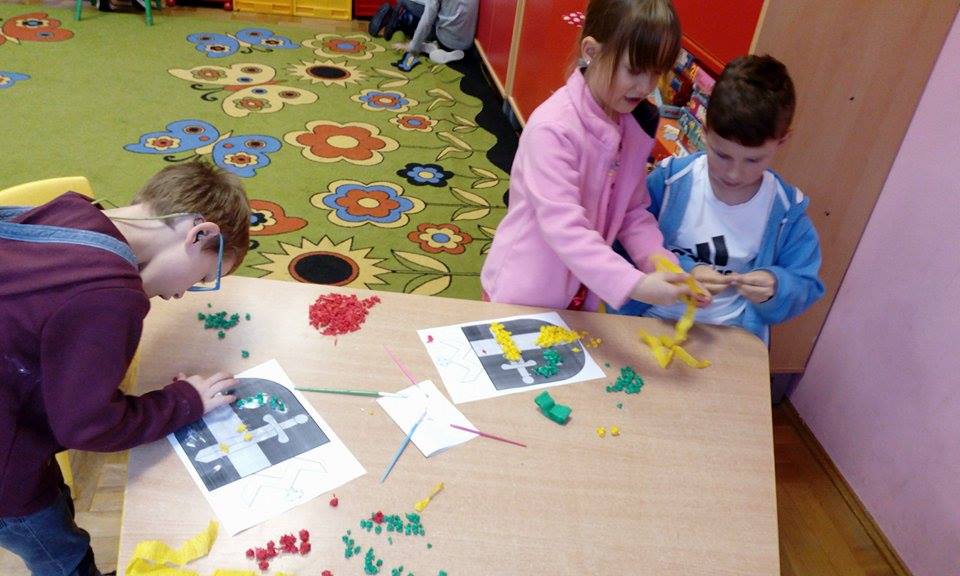 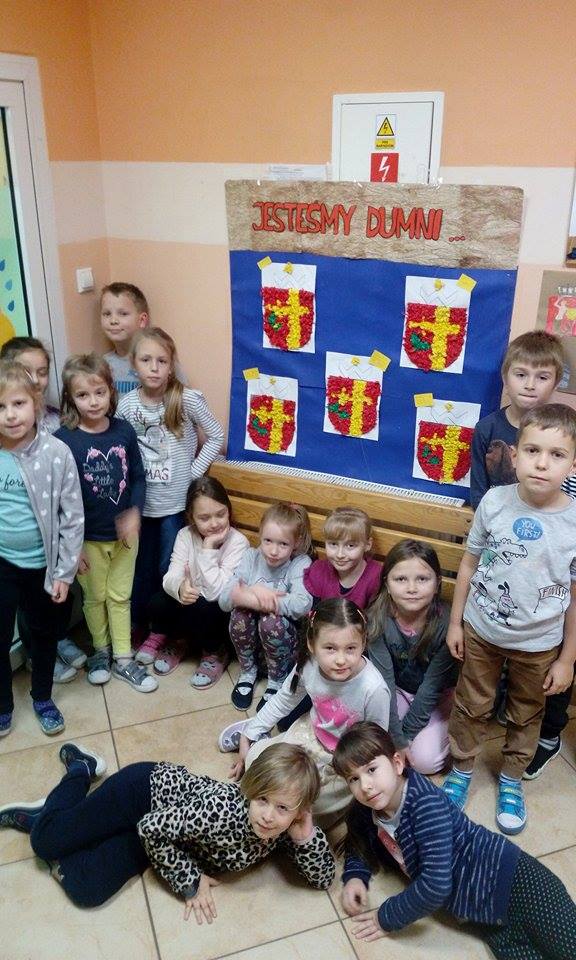 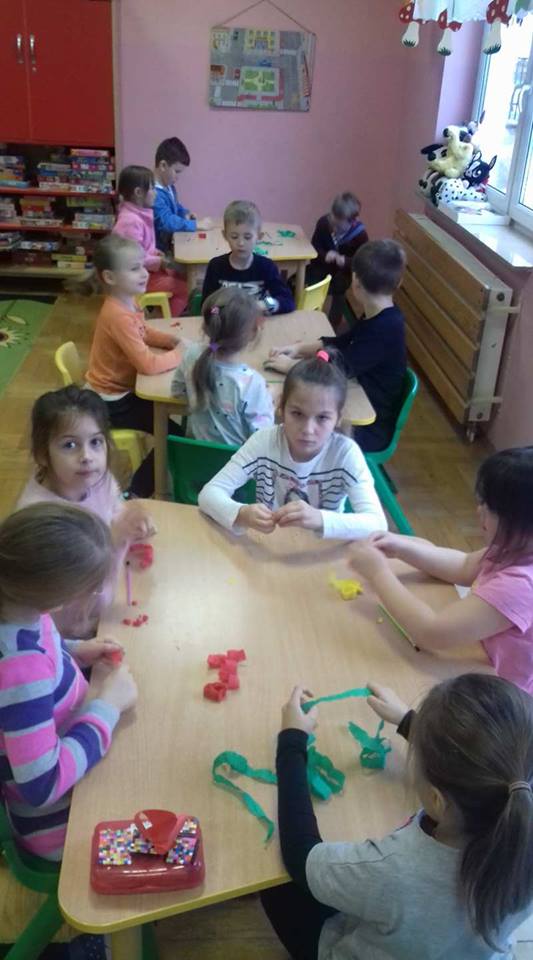 Poznaliśmy drogę do szkoły naszych kolegów… to dopiero była zabawa, kreśliliśmy ścieżki krętymi uliczkami Rembertowa.
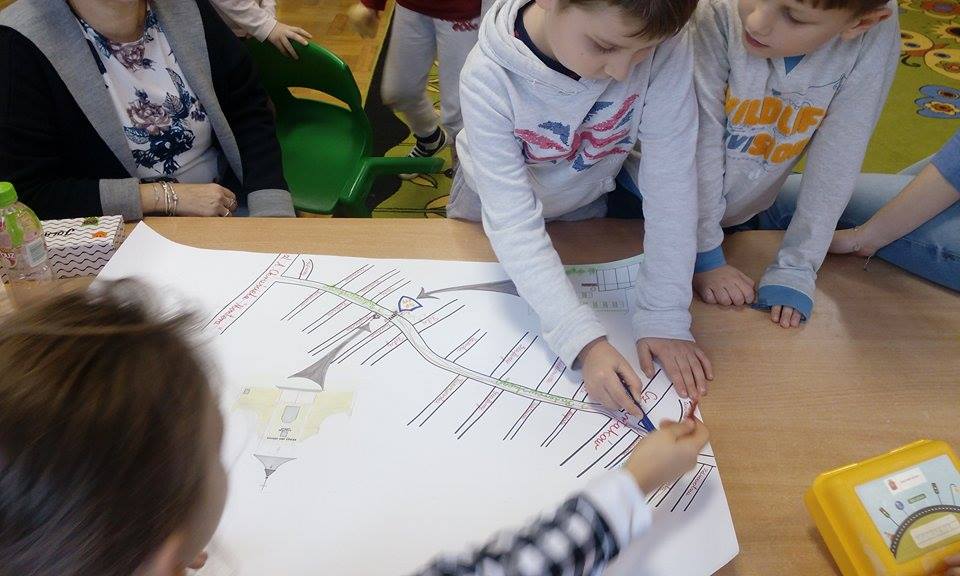 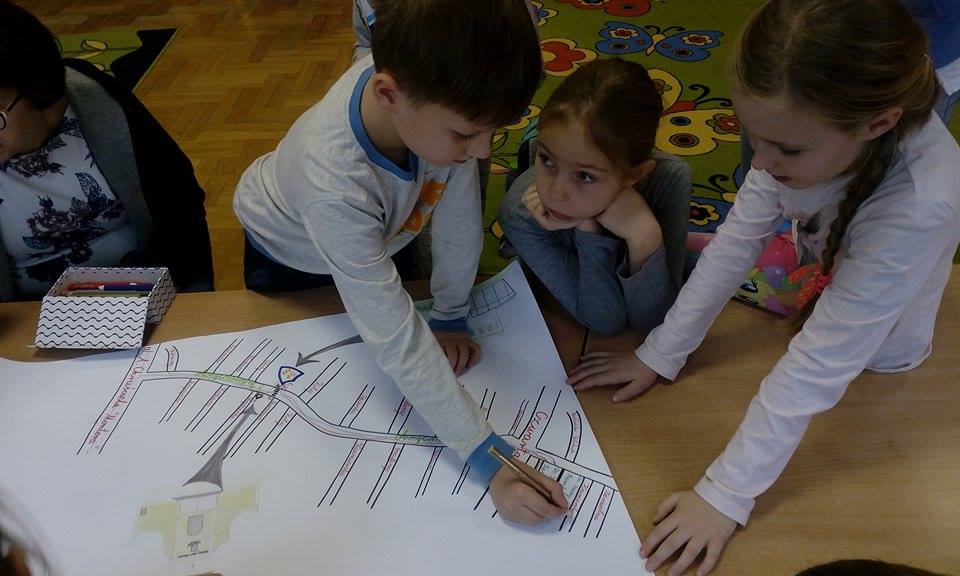 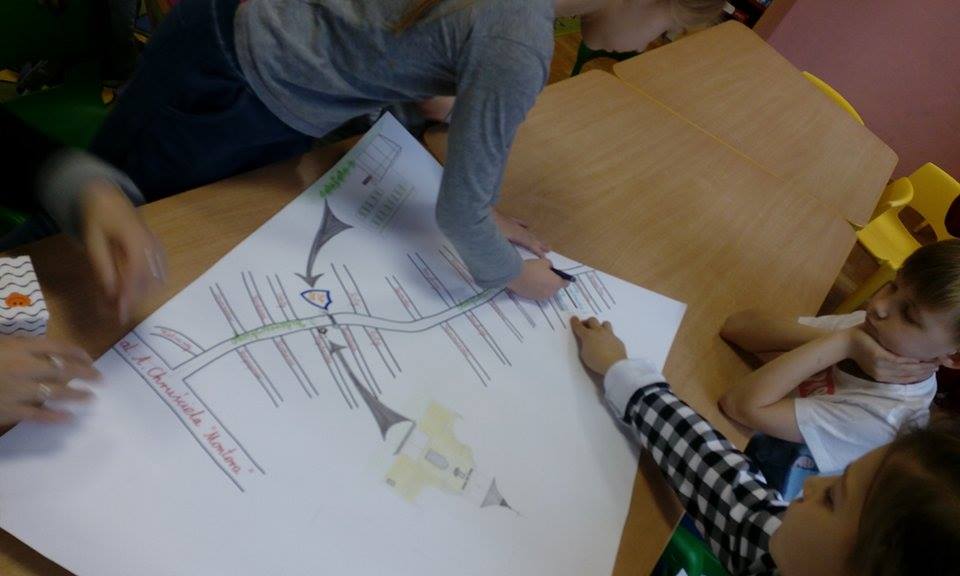 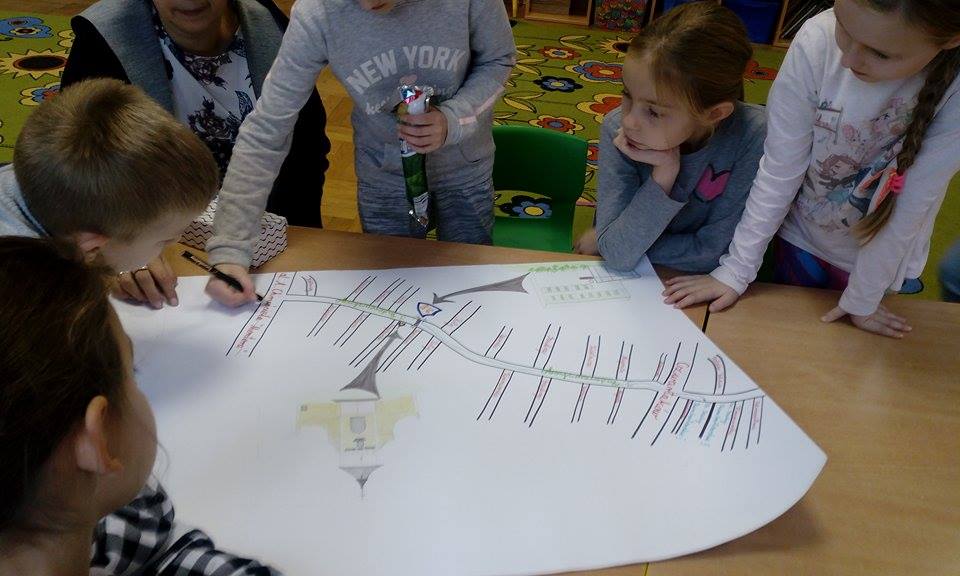 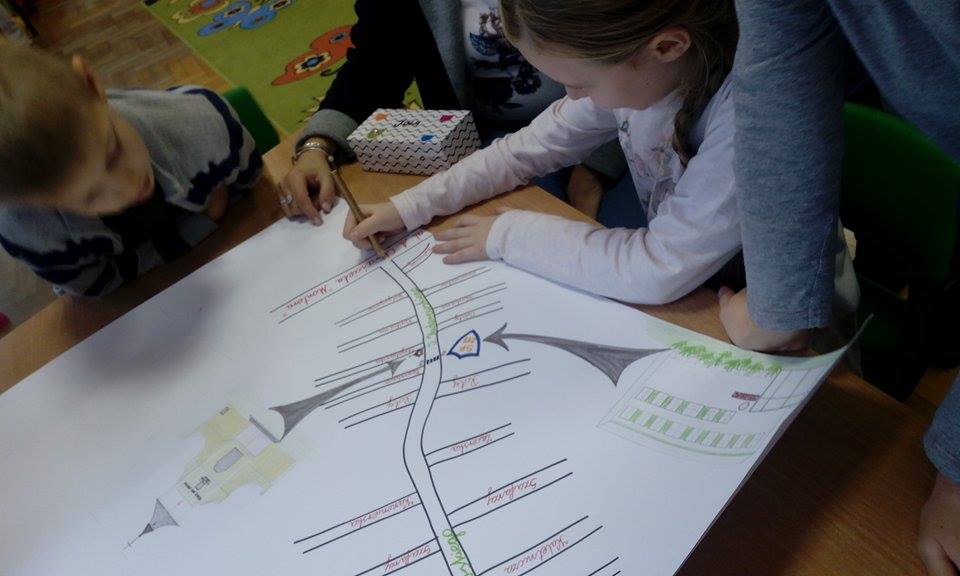 Nasza Warszawa Syrenka Warszawska, Zamek Królewski, Stadion Narodowy, oj
mamy się czym chwalić, oj mamy!
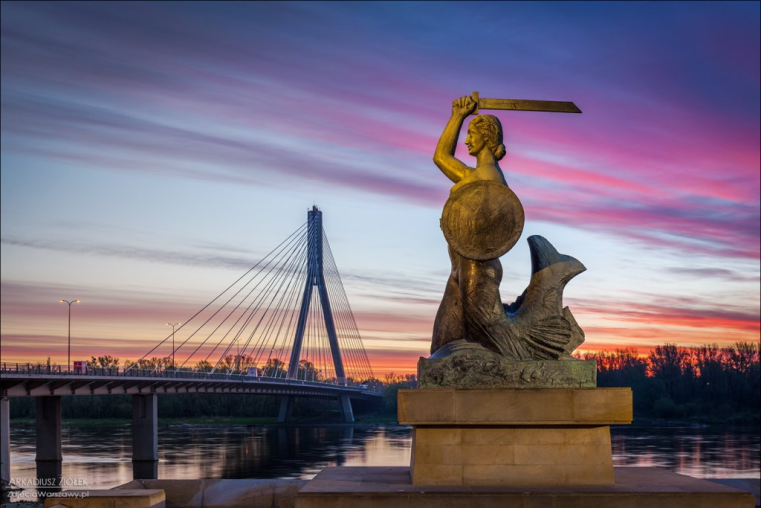